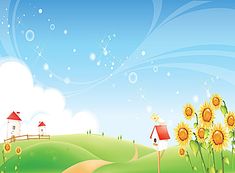 PHÒNG GD VÀ ĐT QUẬN LONG BIÊN
TRƯỜNG MẦM NON HOA SỮA
Hoạt động: Làm quen văn học
Đề tài:  Truyện “ Mỗi người một việc”
Lứa tuổi: 4 – 5 tuổi
Giáo viên: Nguyễn Thị Thu Thảo
LĨNH VỰC PHÁT TRIỂN NGÔN NGỮ
Câu đố: 
Nằm ở hai bên
Tóc ít thì thấy
Tóc nhiều thì che
Ai giận ai chê
Tớ đều nghe thấy
               Là cái gì?
Trong một gia đình hạnh phúc nọ có anh chị em. Họ sống với nhau vui vẻ, đầm ấm. Nhưng rồi một hôm họ cãi nhau xem ai làm việc nhiều nhất.
Mắt nói : Tôi suốt ngày phải nhìn.
Mắt nói : Tôi suốt ngày phải nhìn.
Mũi nói : Tôi suốt ngày phải ngửi
Tay nói: Tôi vẽ, tôi giặt, tôi quét nhà…
Chân nói : Tôi đi, tôi chạy, tôi nhảy…
Và tất cả cùng kêu lên :    Mồm không làm gì cả, suốt ngày chỉ ăn và uống ! Mồm nghe vậy buồn lắm nó quyết định không ăn, uống gì nữa và bỏ đi nằm, im lặng.
Hết một ngày cả nhà ai cũng mệt và buồn. Mắt nói : Không biết vì sao tôi mệt không muốn nhìn nữa, tai cũng nói : Tôi chẵng muốn nghe, chân uể oải kêu lên : Tôi cũng không chạy được nữa.
Lúc ấy mọi người mới sực nhớ mồm không ăn, mệt lả, đang nằm ngủ, im lặng. Chúng chợt nhớ đến cuộc cãi vã hôm trước, tất cả cùng nhau đi gọi mồm dậy và mang thức ăn đến :      Thôi cậu ăn đi, cậu uống đi. Bọn mình xin lỗi cậu. Bấy giờ mồm mới chịu ăn. Sauk hi mồm ăn uống, tất cả cảm thấy khỏe hẳn lên, tất cả viu vẻ, cười đùa.
Từ đó trở đi chúng sống với nhau thân ái và hòa thuận và ai ai cũng 
vui vẻ làm việc.
Đàm thoại, trích dẫn 
câu chuyện
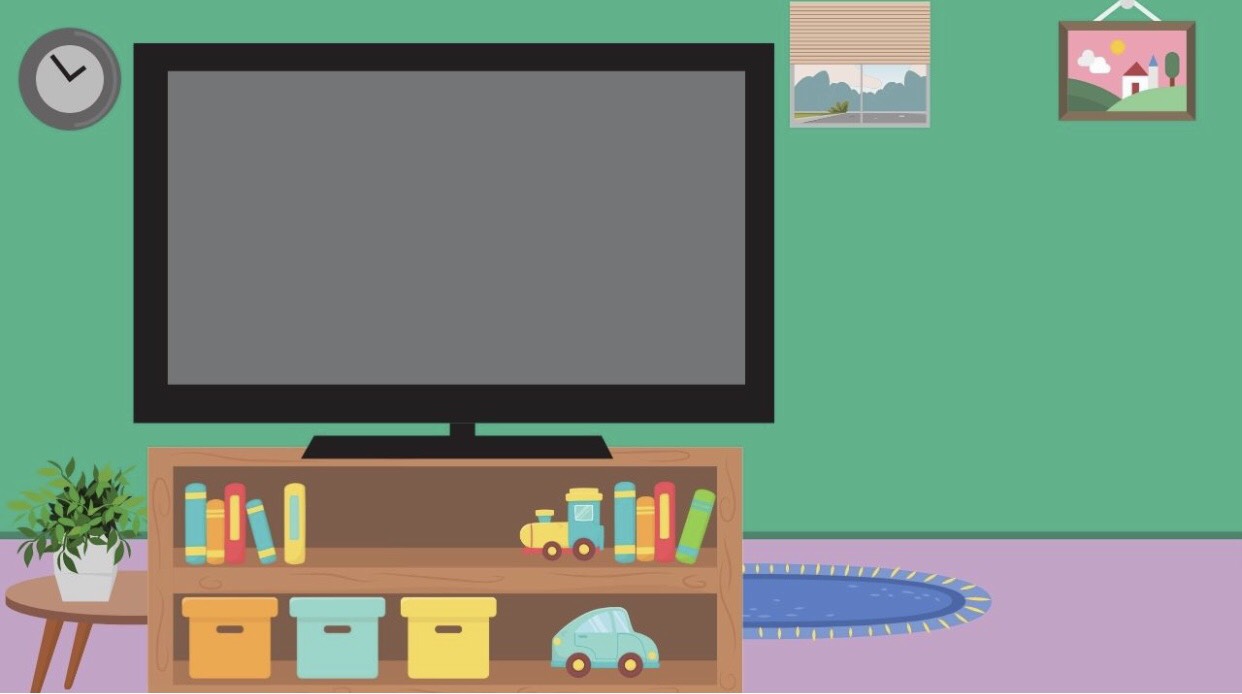 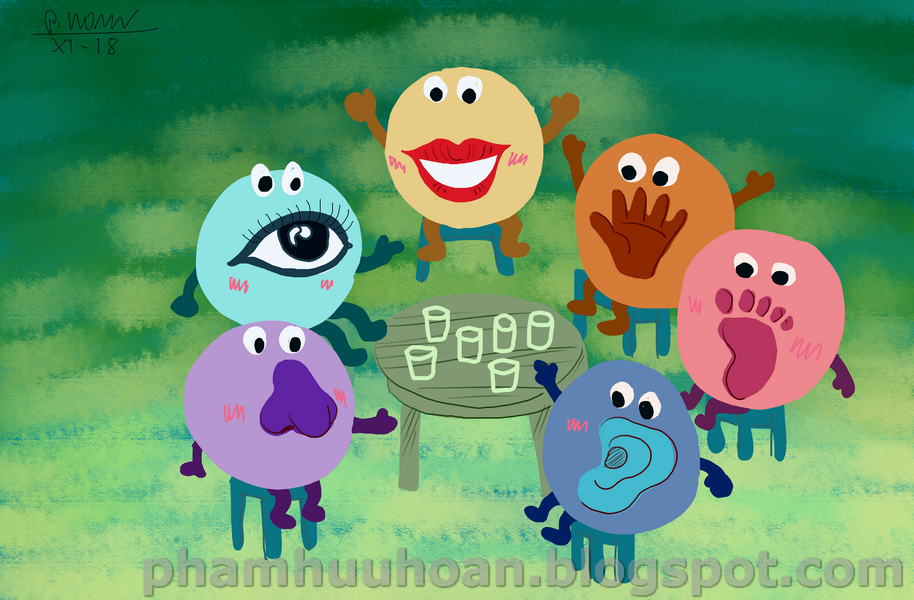 Cô vừa kể cho các con nghe câu chuyện gì?
Trong câu chuyện nói về các bộ phận nào?
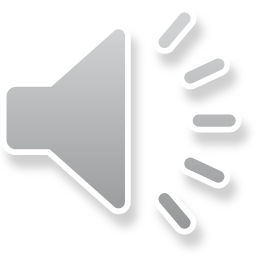 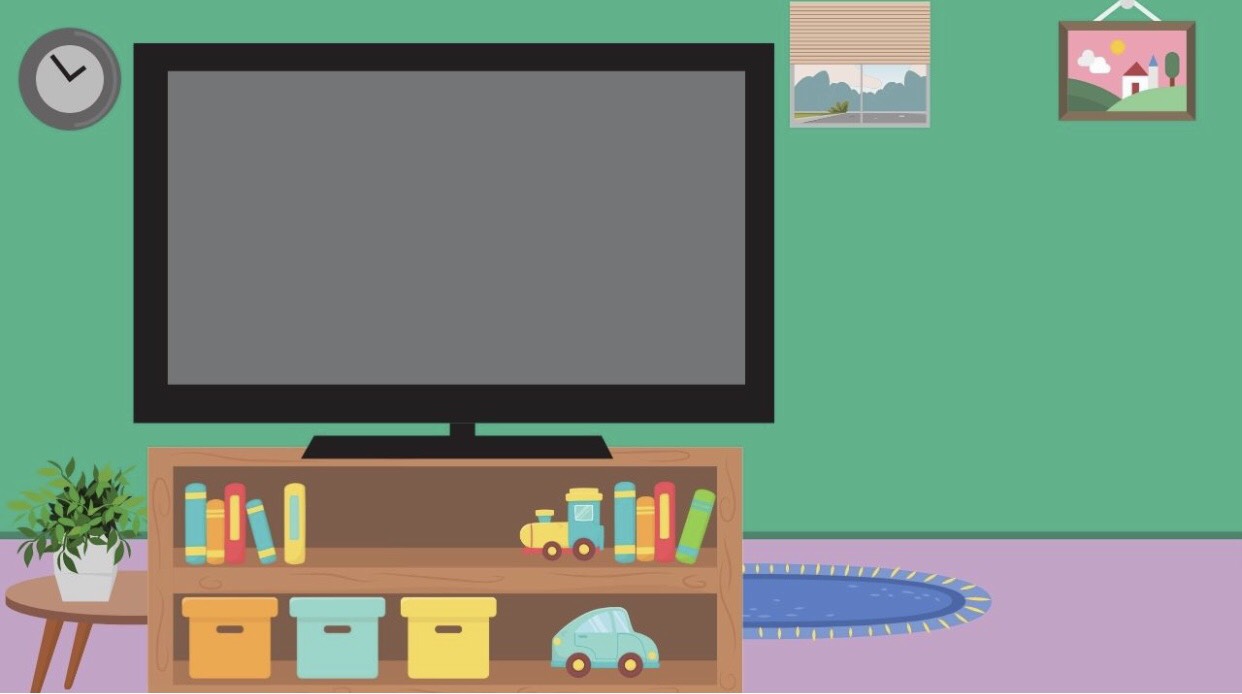 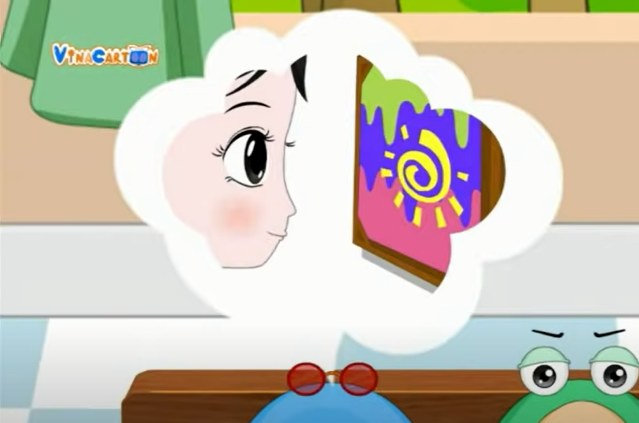 Mắt nói như thế nào?
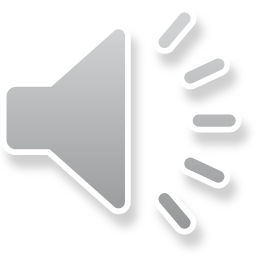 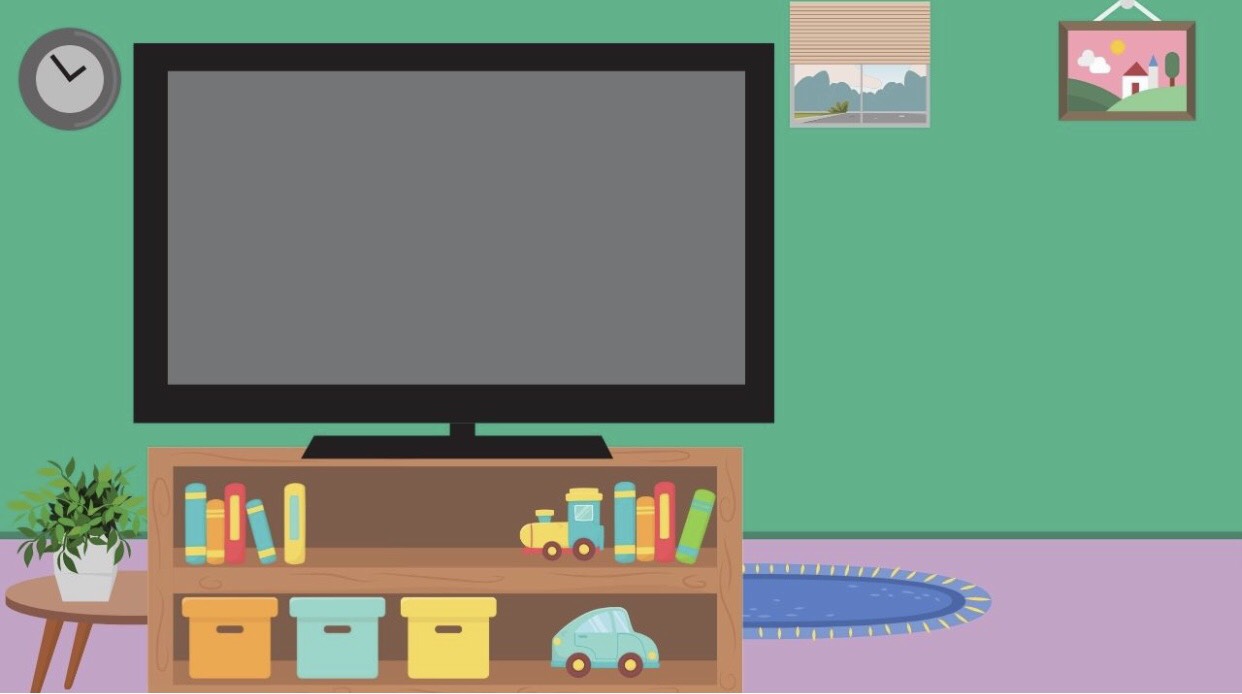 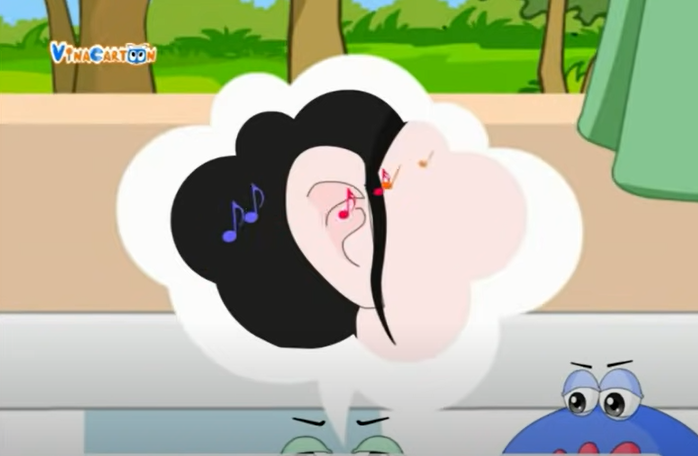 Tai đã nói gì?
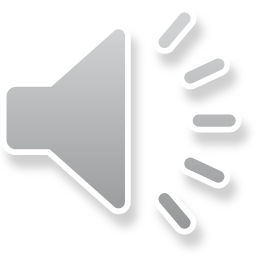 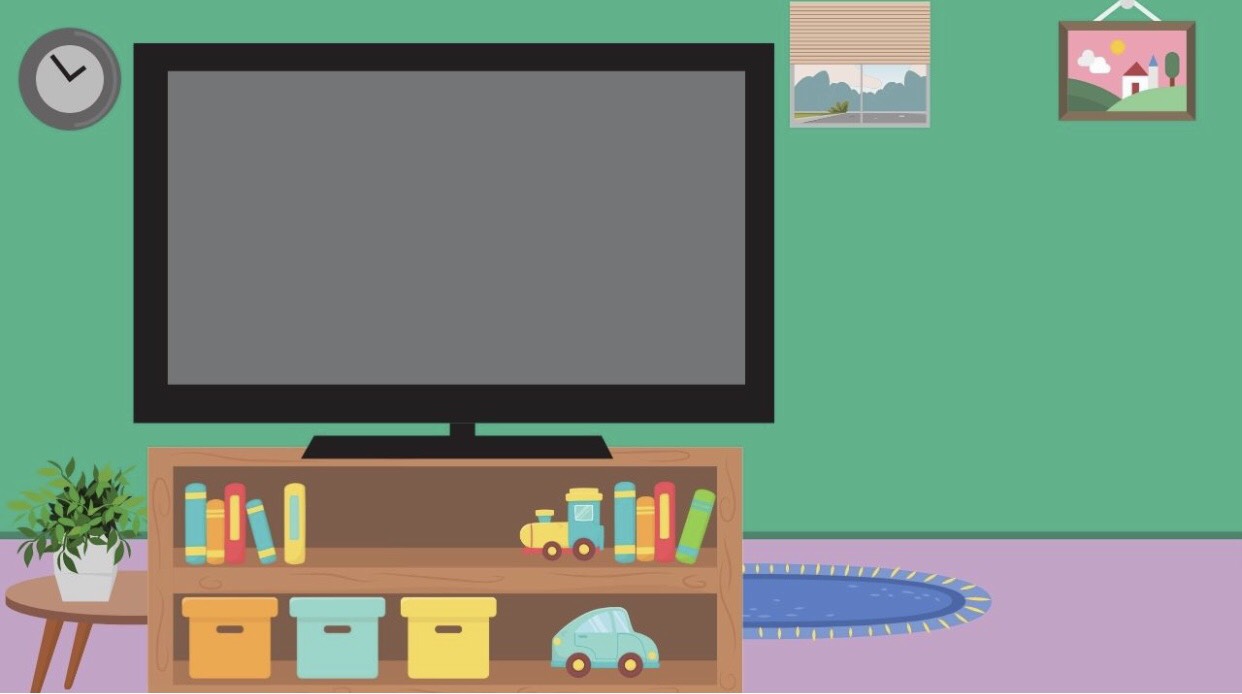 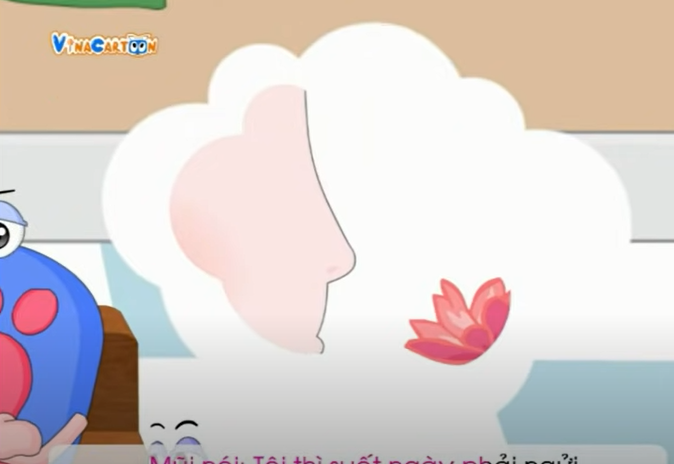 Mũi nói như thế nào?
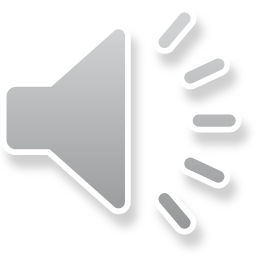 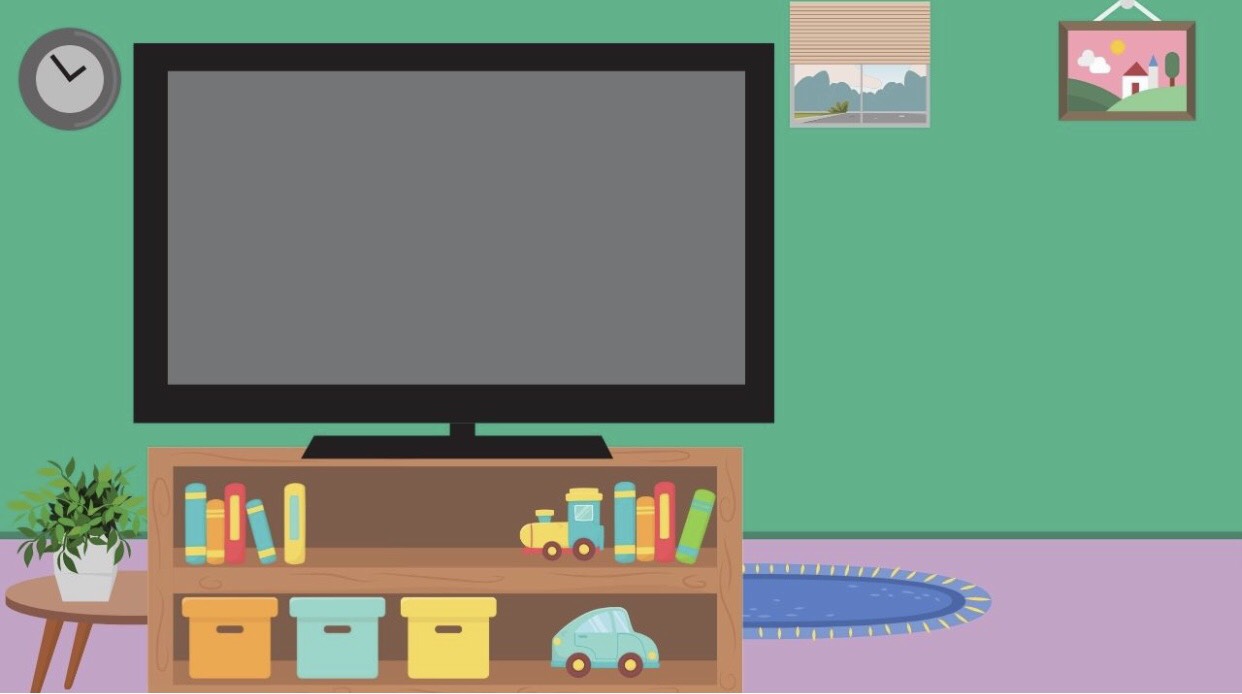 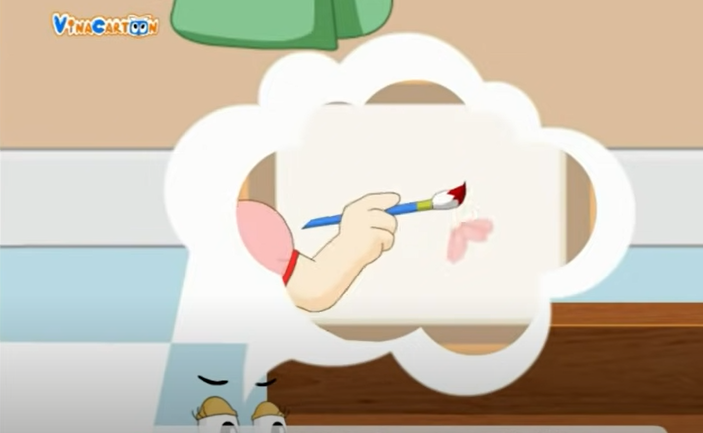 Tay nói gì?
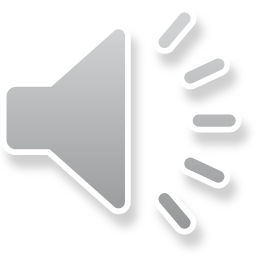 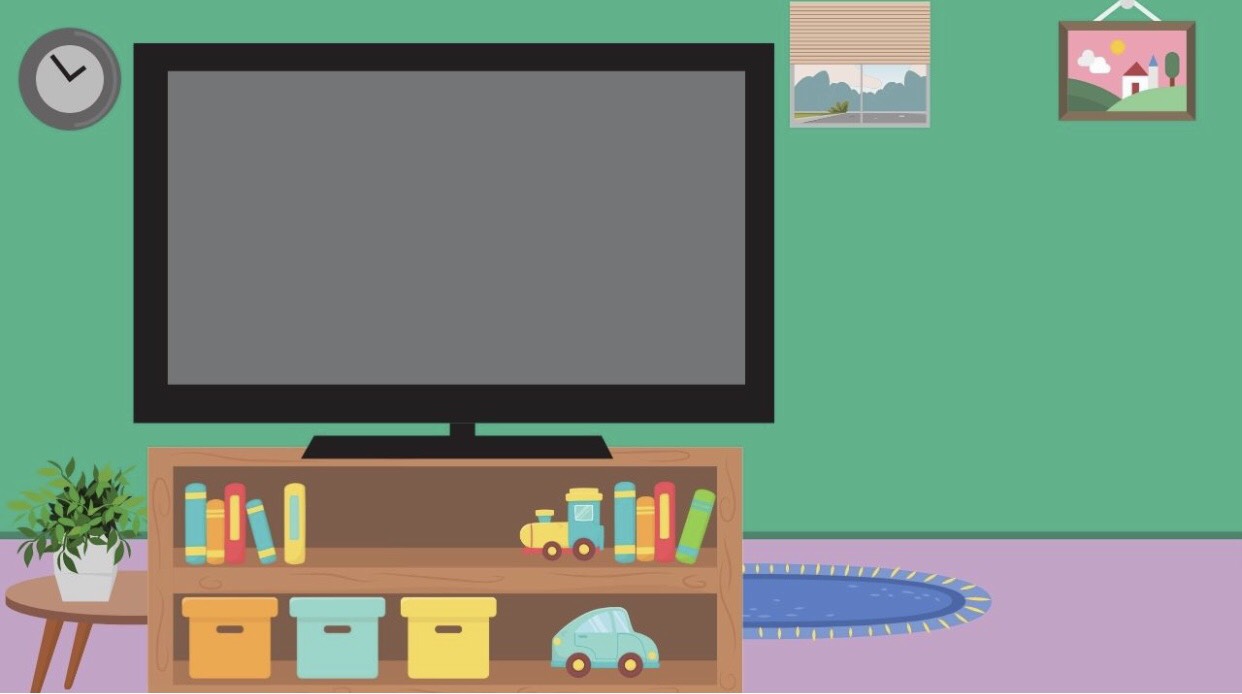 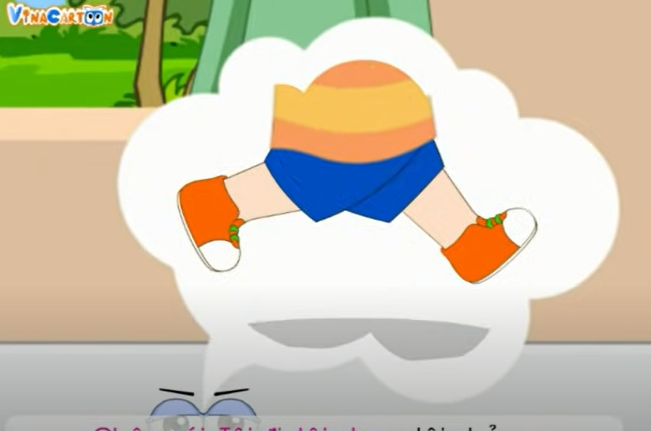 Chân nói như thế nào?
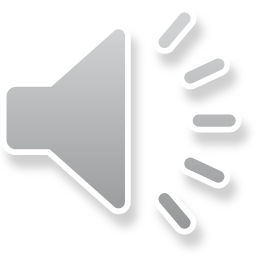 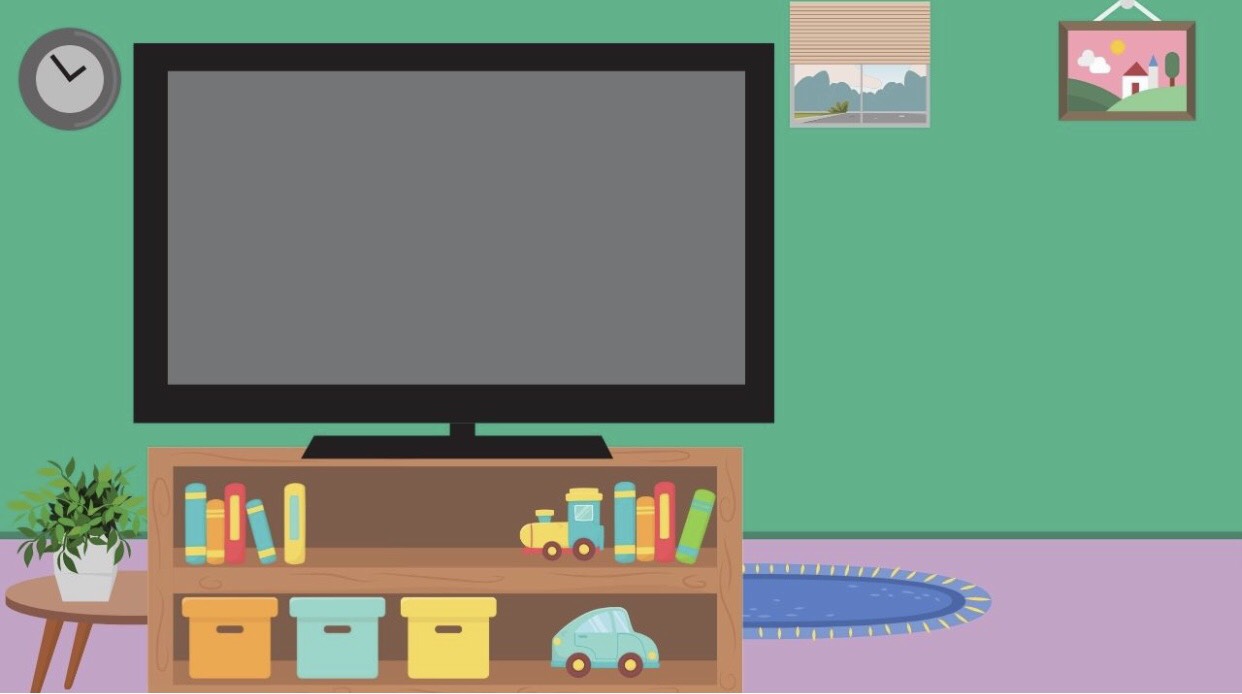 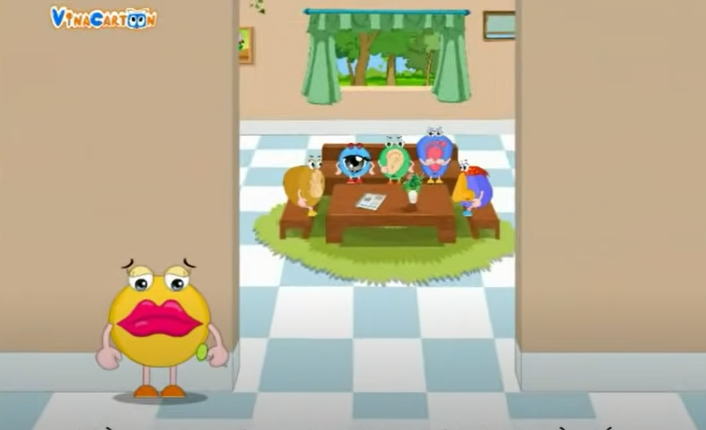 Tất cả đã nói Mồm như thế nào?
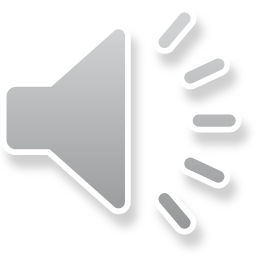 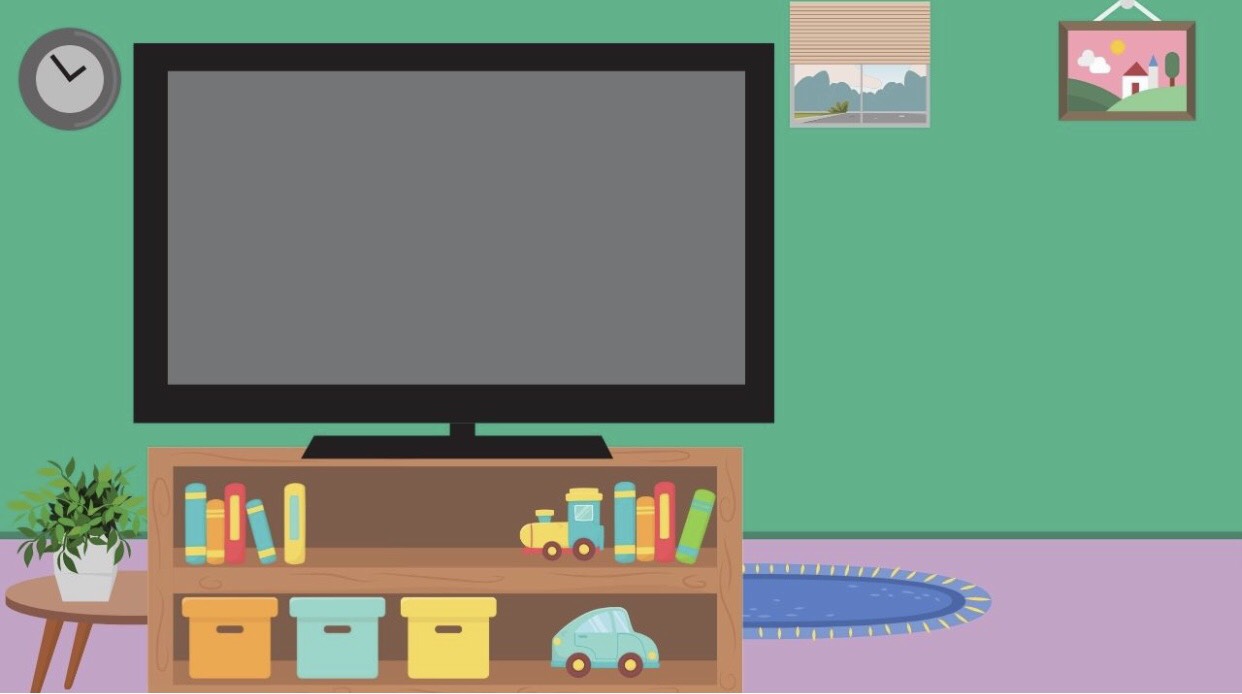 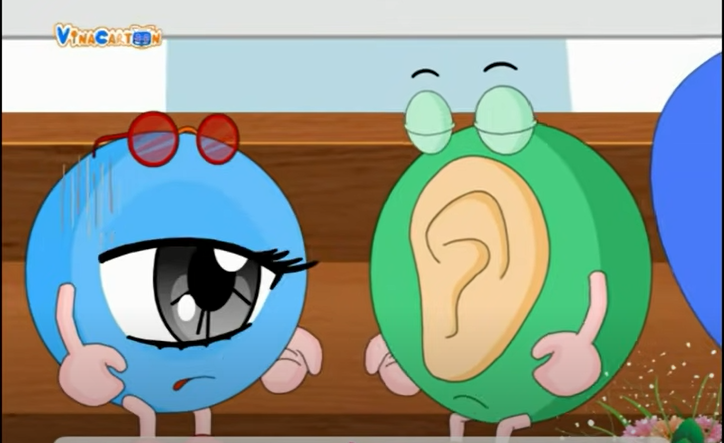 Khi Mồm không ăn, không uống thì tất cả các bộ phận đã cảm thấy ra sao?
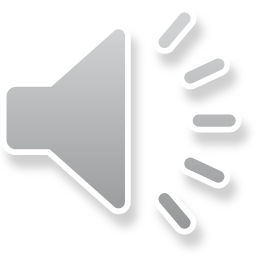 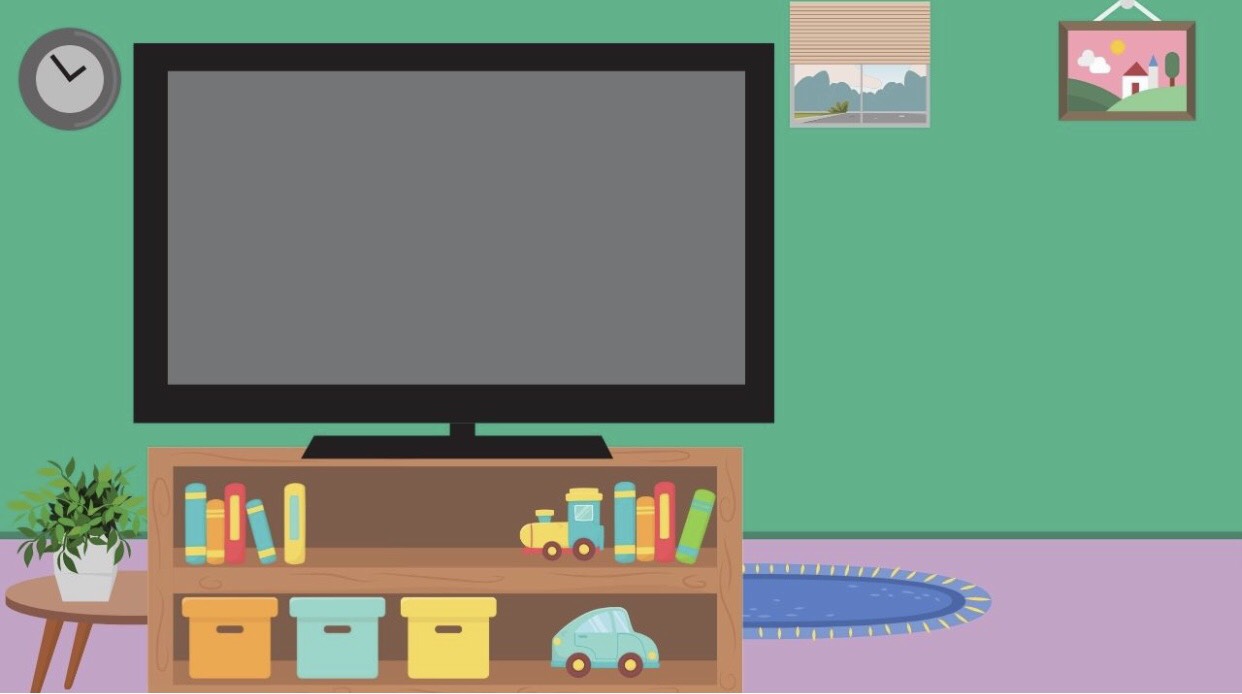 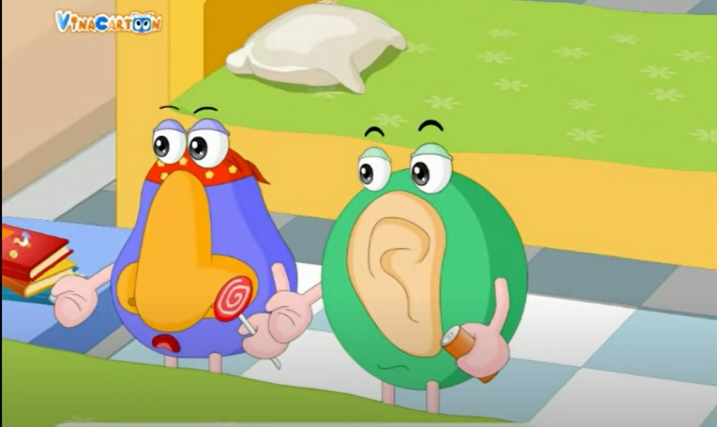 Khi đó các bạn đã đưa gì đến cho Mồm?
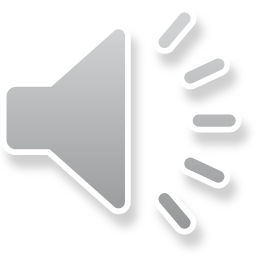 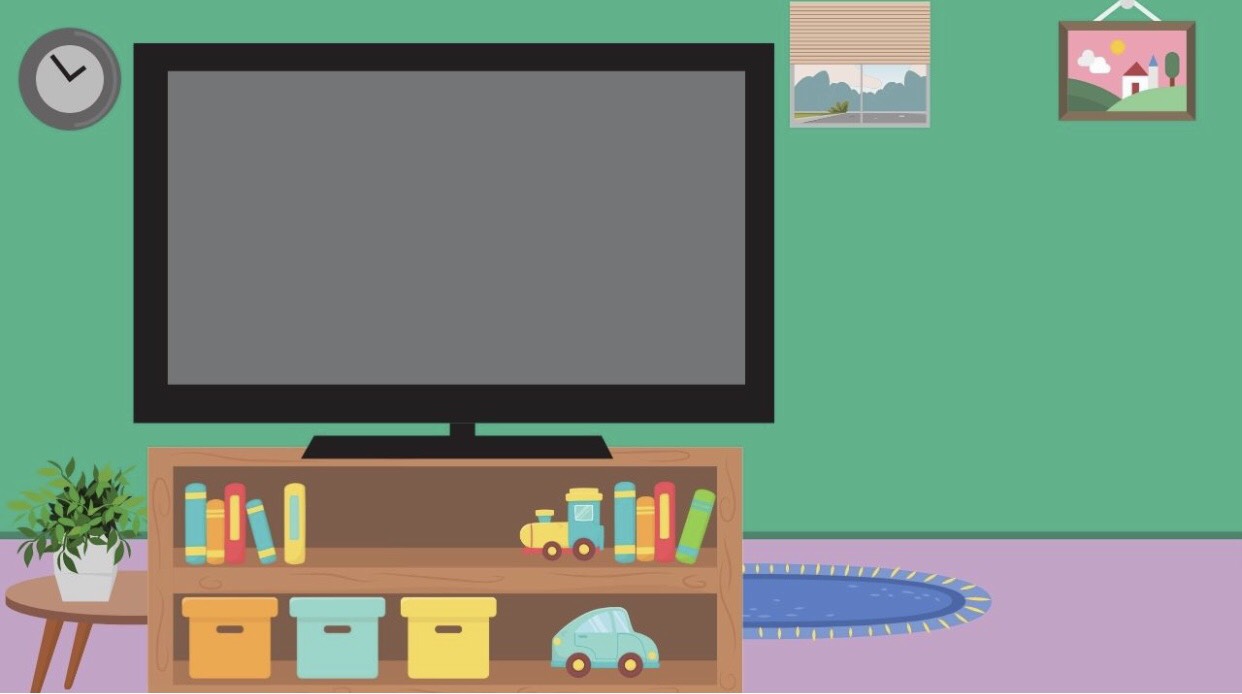 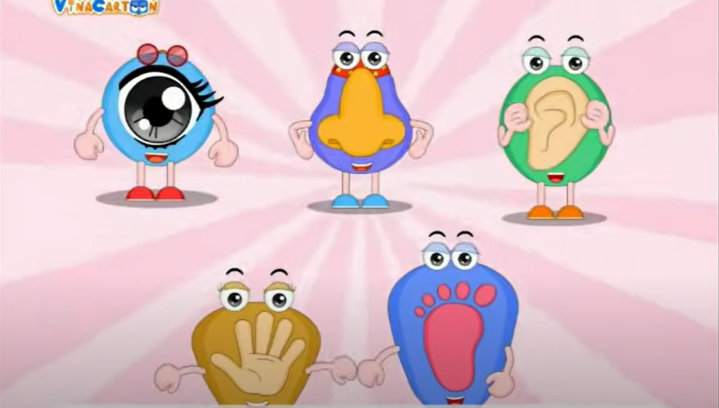 Khi Mồm ăn thì các giác quan thấy như thế nào?
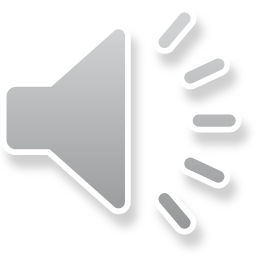 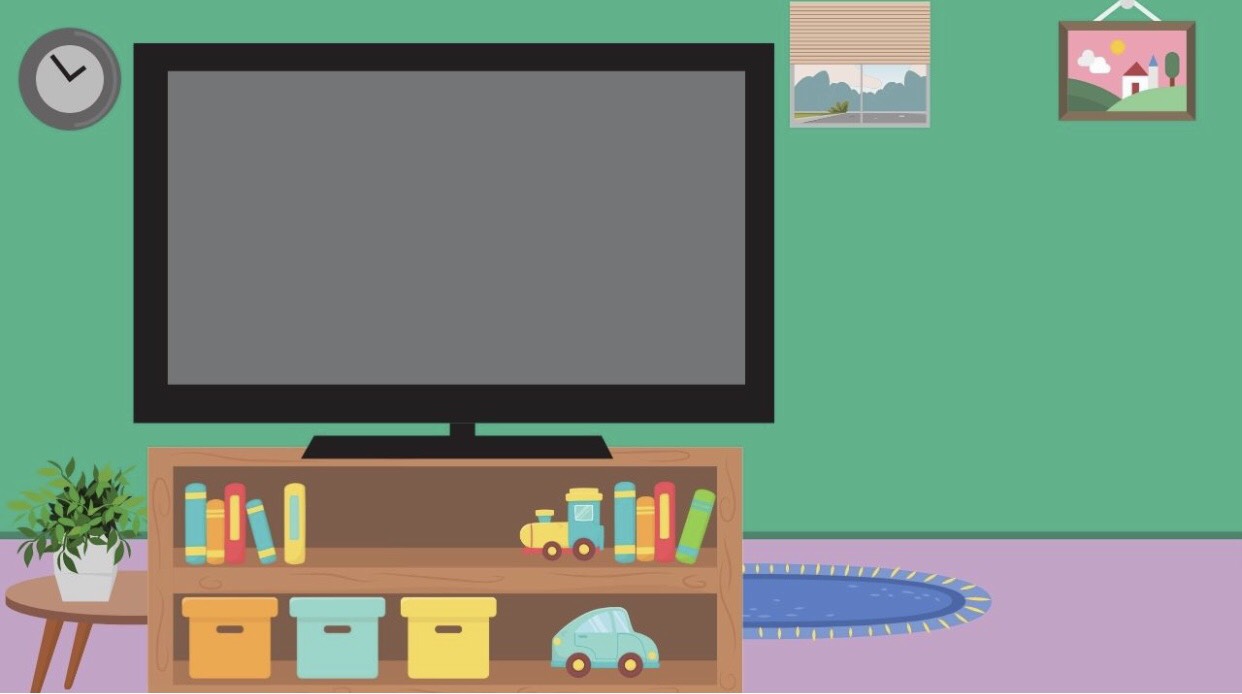 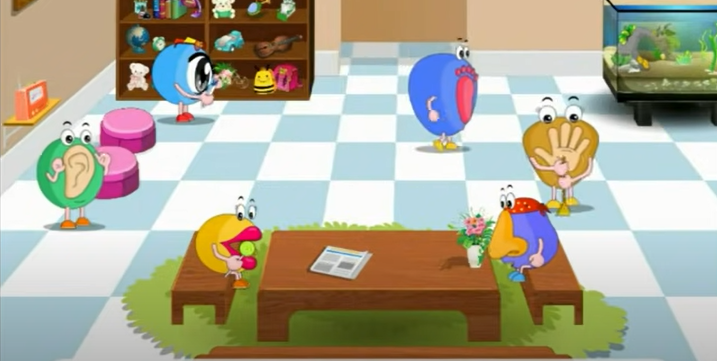 Từ đó sáu anh chị em lại sống với nhau như thế nào?
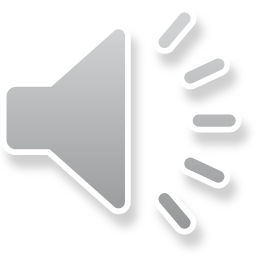 Nội dung câu chuyện
Câu chuyện cho chúng ta biết, mỗi một bộ phận trên cơ thể chúng ta đều quan trọng như nhau, đều có sự bổ sung cho nhau. Và trong cuộc sống, chúng ta phải biết đoàn kết, hoà thuận, vui vẻ thì mới hạnh phúc.
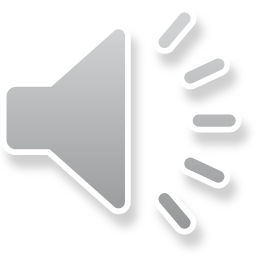